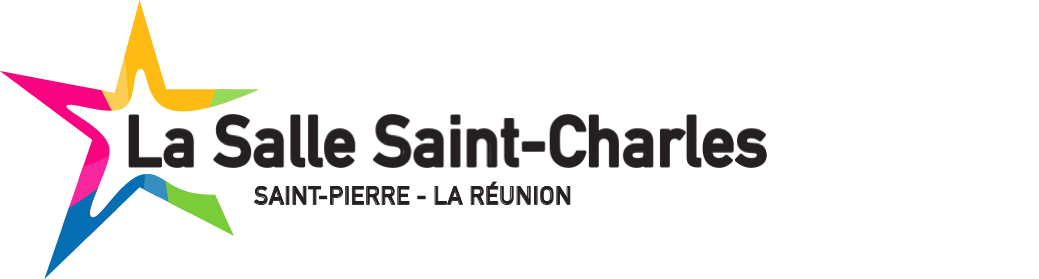 Bienvenue
Concours t’c@p entreprise
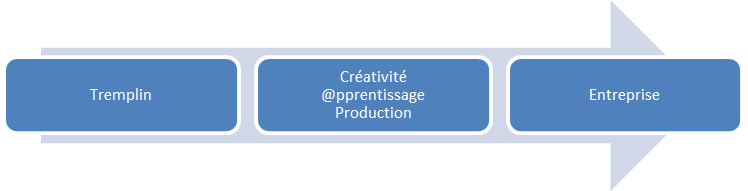 PRÉSENTATION DU PROJET GLOBAL
Création d’une Start-up au sein du lycée
Permettre aux élèves de mettre en pratique leurs compétences 
Apprendre en se confrontant à des situations réelles
Acquérir une expérience professionnelle
Appui de l’association ECTI (Mr Roger HIESSE – Ingénieur agronome ; Mr Gérard TIREL – Proviseur) 
Conseiller
Etudier l’avancement du projet
2015-2016 : Phase d’étude (détermination du produit ou service à vendre)
2016-2017 : Phase de lancement
PRÉSENTATION DU CONCOURS
Objectif général :
Un bien ou un service destiné à être commercialisé par une start-up
Imaginer
Créer 
Présenter
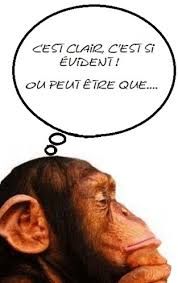 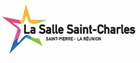 Présentationdu cahier des chargesdu Concours « T C@P’-ENTREPRISE »
Innovant.
 Souci de développement durable (tant dans sa conception que dans son utilisation finale).
 Conforme aux normes européennes.
 Faisabilité technique.
 Coût de revient du produit si possible inférieur à 10 €.
 Couleurs du logo de l’établissement (vert, bleu, fuchsia, jaune).
 Equipe de 2 à 4 élèves encadrés par au moins 1 professeur.
 Un produit ou un service commercialisable, vendable et viable.
Public concernépar le concours
Collège
Lycée
SEP
Sup
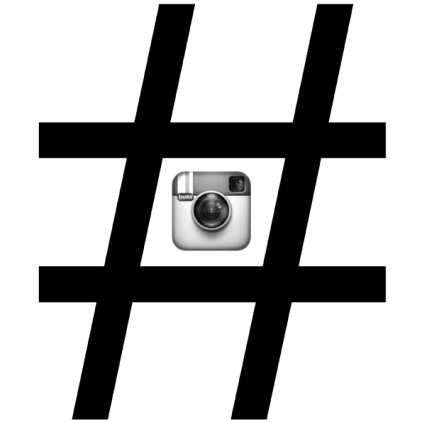 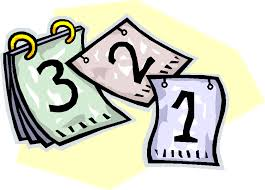 calendrier
Membres du jury
1 membre de la Direction
  1 élève
  1 parent d’élève
  2 professeurs (1 de Gestion – 1 de STI)
  2 professionnels (Mrs HIESSE et TIREL).
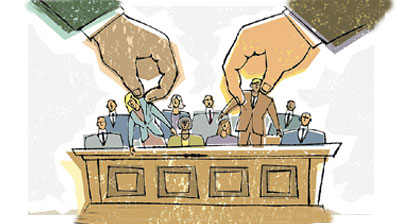 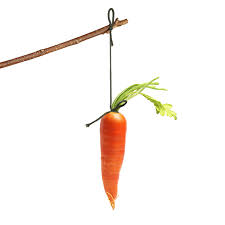 RÉCOMPENSES
1er prix : Fabrication et commercialisation du produit + Un bon d’achat de 300€*
2ème prix : Un bon d’achat de 200€*
3ème prix : Un bon d’achat de 100€*

* chez Agora
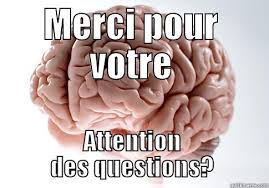